新會員講習
[在此輸入分會名稱]
[Speaker Notes: Trainer Tip: Enter additional information as you see fit, such as the name of the New Member Orientation trainer. Use this PowerPoint along with the New Member Orientation Training Guide. Be sure each of your participants has a New Member Orientation Guide to follow along with the presentation.]
新會員講習的摘要
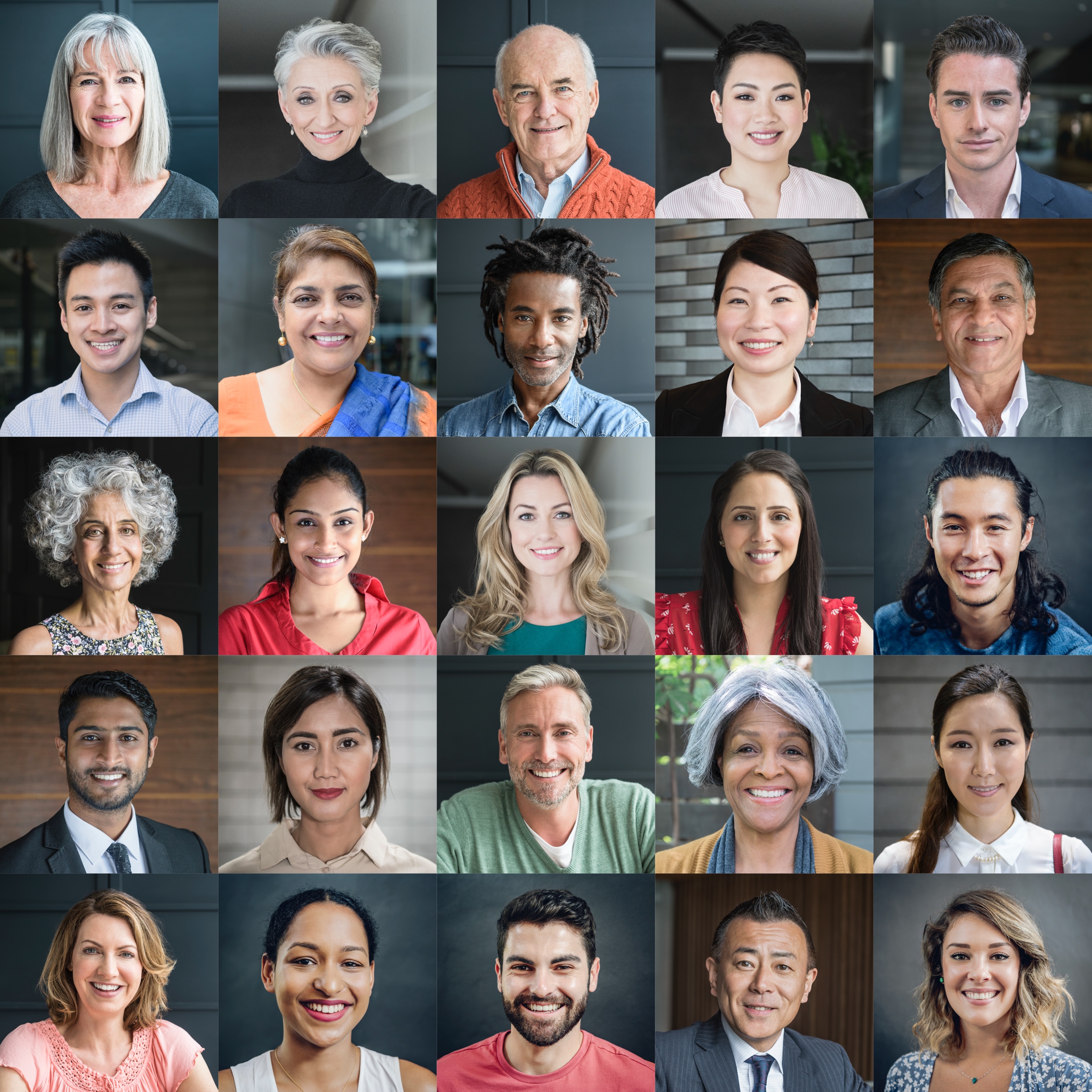 新會員講習分成四個部分:
獅友是誰
您的分會
區及複合區
國際獅子會 (LCI)
獅友是誰
獅友是一群致力於在社區及全世界為有需要民衆提供服務的男女人士。

超過140萬會員
超過200個國家
48,000 多個分會
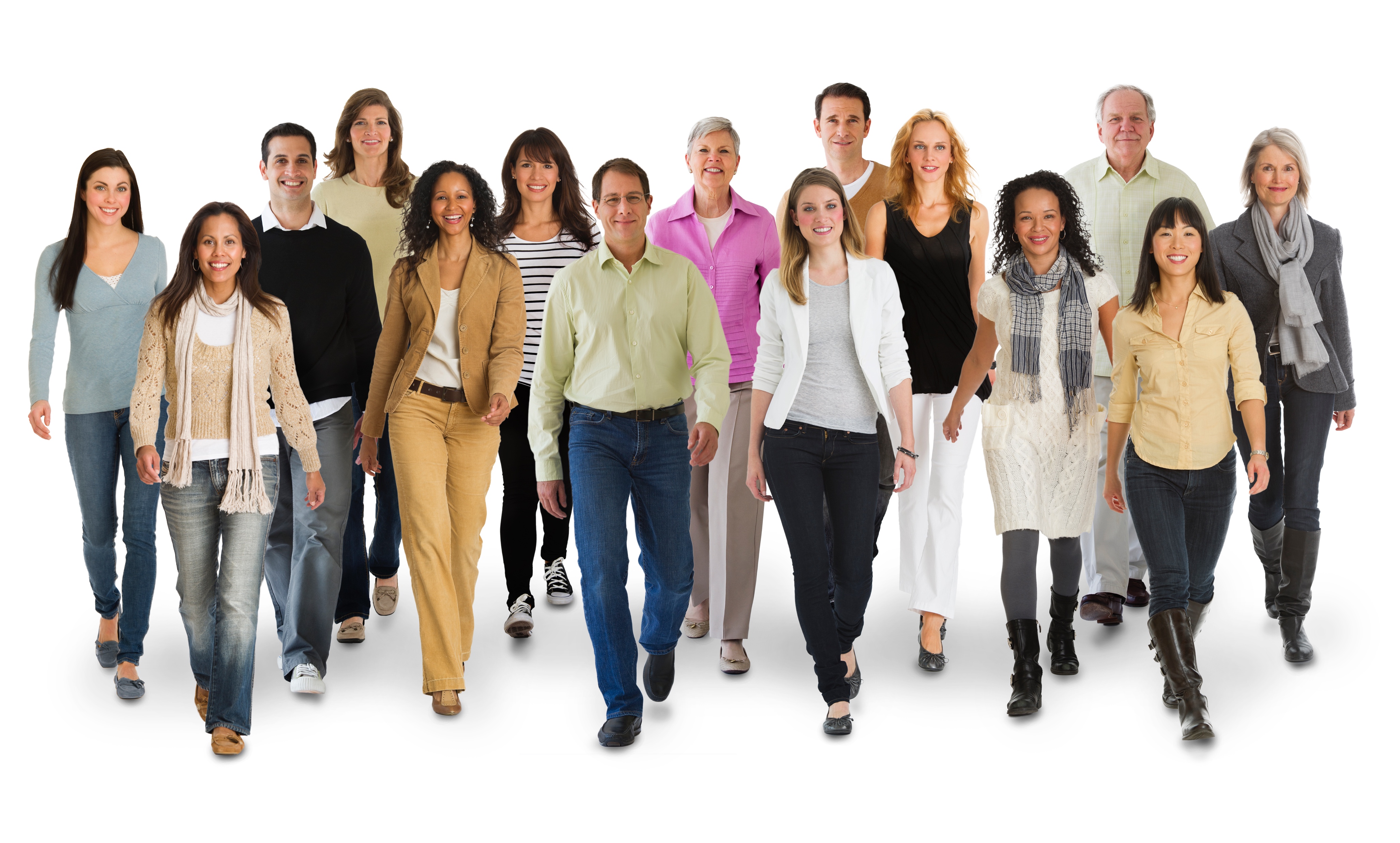 獅友是誰
願景宣言：成為社區和人道主義服務的全球領導人
任務宣言: 透過獅子會，賦予志願者有能力服務於他們的社區，滿足人道主義的需求，鼓勵和平並促進國際間之理解。
座右銘：“我們服務”
標語：自由、智慧、我們國家的安全
目的：國際獅子會(LCI)有一份闡明獅子會存在意義的目的清單。
道德信條：國際獅子會(LCI)有一份獅友們立志要堅持的道德信條。
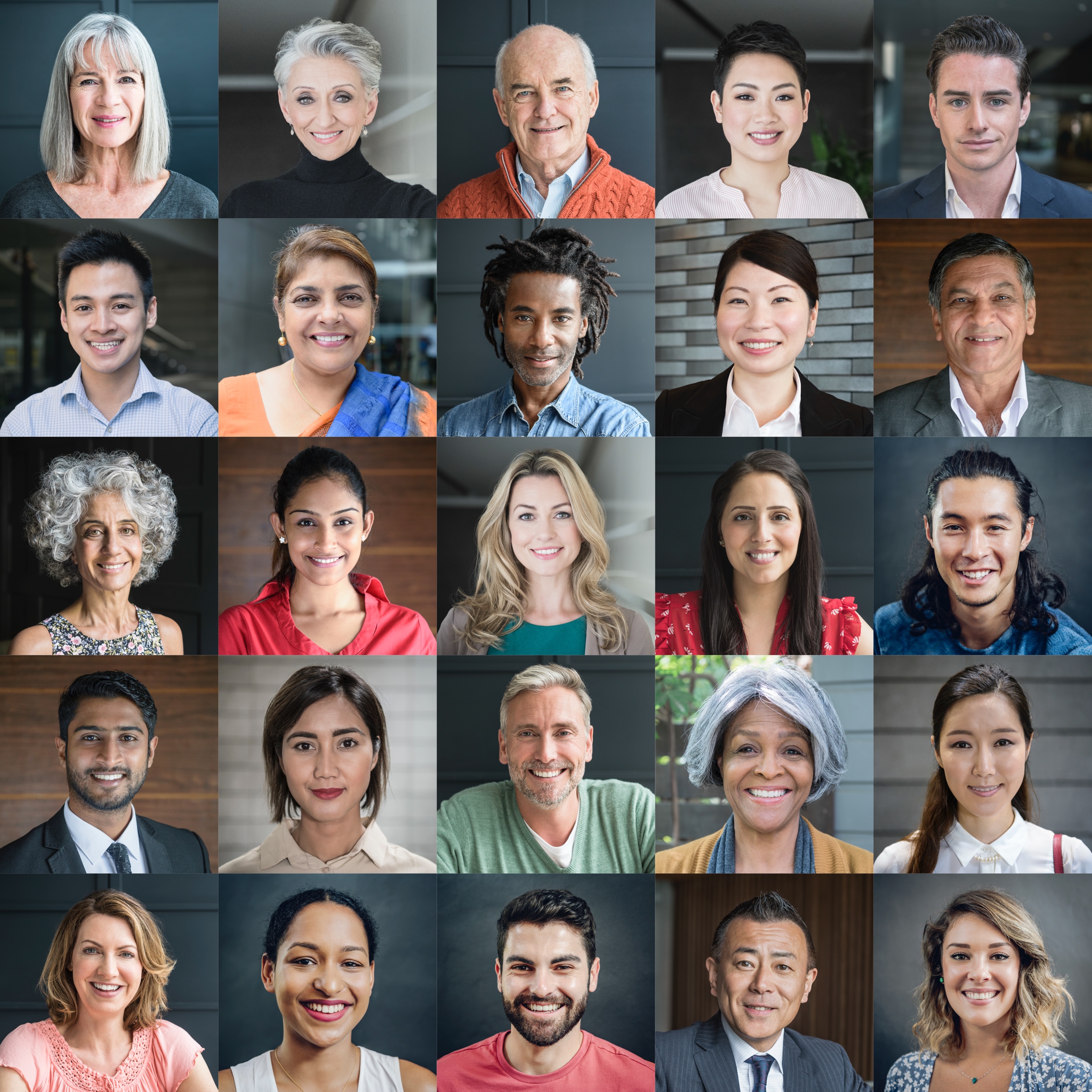 [在此插入分會名稱]
歷  史
成立的年份：[輸入]
授證會員的數量: [輸入]
新會的輔導者：[輸入]
重要的獎勵或成績：[輸入]
[Speaker Notes: Trainer Tip: Edit this slide as you see fit. Remove things that don’t apply to your club, or add things that are not currently included.]
分會幹部
總會長[輸入]
前任會長：[輸入]
副會長：[輸入]
秘書：[輸入]
財務：[輸入]
會員發展主席：[輸入]
行銷溝通主席: [輸入]
服務主席：[輸入]
總管：[輸入]
聯絡：[輸入]
[Speaker Notes: Trainer Tip: Add the names of the current club officers. Add or remove bullet points if your club has different officers than those listed.]
慣  例
[列出貴分會的一些慣例，並説明為何這樣做。]
選  舉
幹部每年選舉一次
分會會長在 3月份指派一個提名委員會
提名委員會挑選出候選人
分會在 4月份投票
任期從 7月1日開始
獎  勵
儘管服務本身就是有回報的，但特別的成就和里程碑都應該得到表揚和慶祝。以下的獎勵是所有獅友都能實現的。 
會員鑰獎
年紋奬
推薦會員獎
新會發展獎
[Speaker Notes: Trainer Tip: Add additional information to this slide to show additional awards that are available through your club, district or multiple district.]
服務和募款活動
[列出貴分會在參與的各項服務方案。]
[Speaker Notes: Trainer Tip: Consider adding photos from the projects to the slide if they are available.]
會  籍
成為獅子會員的好處有很多，其中包括：
成為一個做善事的全球社區的成員
有支持、工具和資源用以提升您的服務
發展領導力的機會
幫助有需要者的滿足和愉悅感
與當地及國際社區領導人取得聯絡的機會
與有服務意願者結下友誼
受敬重和可信賴的獅子會員身份
會  議
日期: [輸入]
地點: [輸入]
[Speaker Notes: Trainer Tip: Add any additional meeting information you feel is important.]
會費和預算
總計會費
分會會費：[輸入]
區及複合區會費：[輸入]
國際會費：US$43

活動預算

行政預算
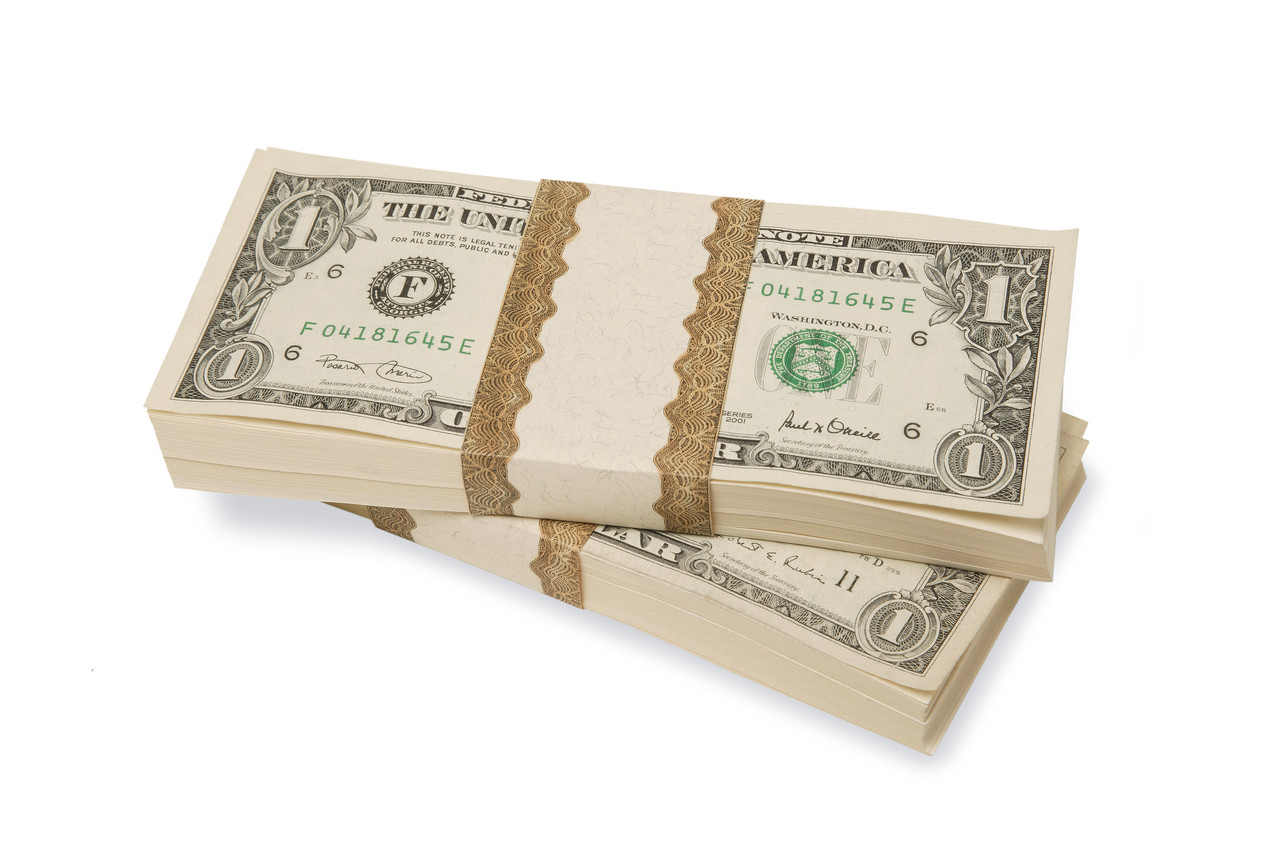 [Speaker Notes: Trainer Tip: Explain that the activities budget consists of funds raised form the public through club projects and may only be expended to satisfy a community or public need. The administrative budget is what finances club operations and comes mostly from club dues.]
我們如何進行溝通
[列出分會溝通的所有方式，包括通訊、電子郵件、Facebook網頁、網站等]
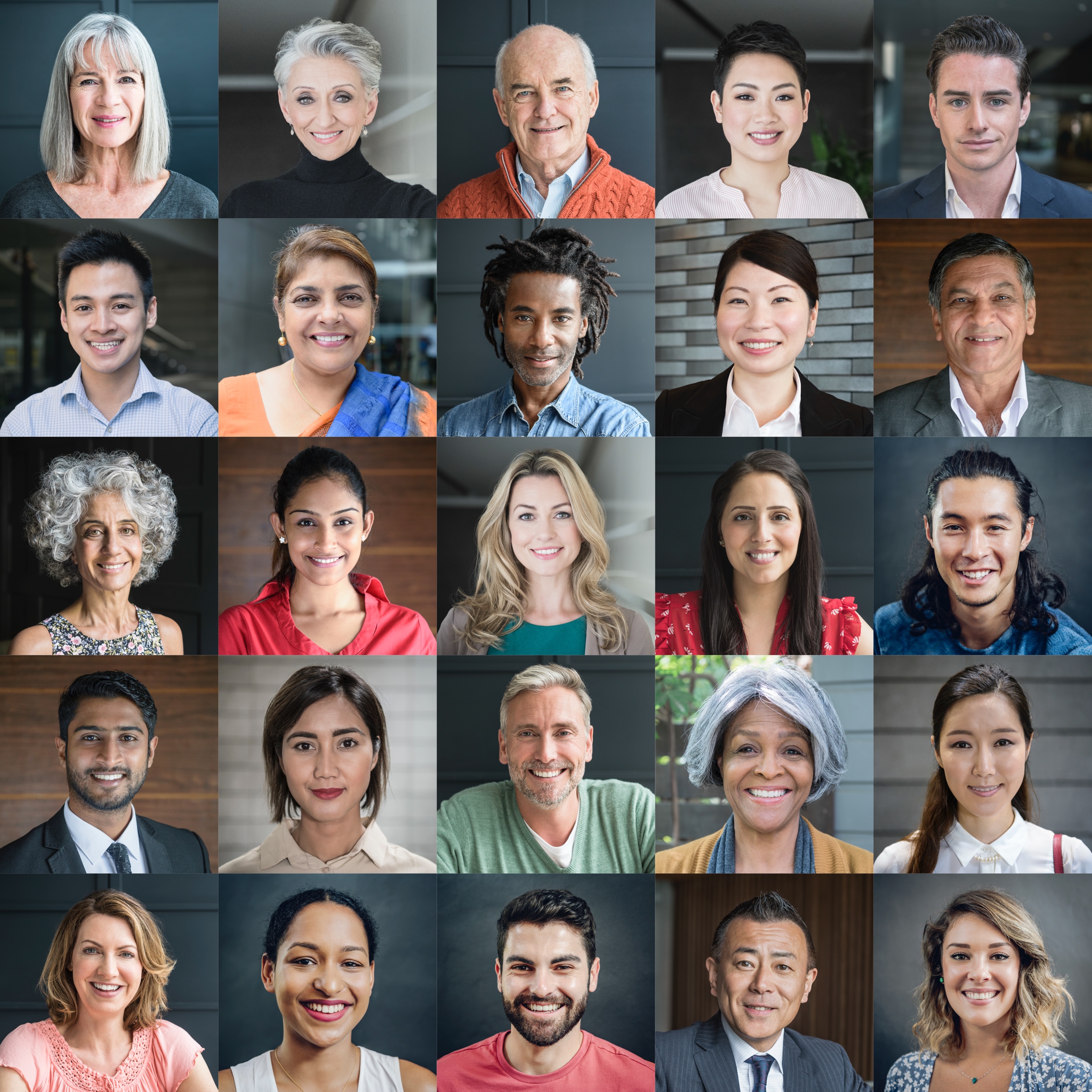 區及複合區
組織結構
大約有750個區，每個區有35個或以上分會及1250位或以上會員。
每個區有一位總監

複合區由同一區域內兩個或以上的區組成。

我們的複合區: [輸入]

我們的區：[輸入]
[Speaker Notes: Trainer Tip: Consider adding additional information about your district and multiple district, such as boundaries of your district and multiple district.]
區的領導
總監: [輸入]
第一副總監: [輸入]
第二副總監[輸入]
內閣秘書兼財務長: [輸入]
區各委員會主席: [輸入]
分區主席: [輸入]
總監議會: [輸入]
全球行動團隊:
全球行動團隊區主席 (總監): [輸入]
全球會員團隊區協調員: [輸入]
全球領導團隊區協調員: [輸入]
全球服務團隊區協調員: [輸入]
[Speaker Notes: Trainer Tip: Briefly go over the roles of each of these positions. The roles are found in the trainer and participant’s guide.]
區年會
舉辦區年會的目的:
發展全區獅友的友誼
處理一般區務。
選舉總監和其他區内選舉的職務。
舉辦研討會

[輸入今年的區年會有關信息。]
區及複合區如何進行溝通
[列出區及複合區溝通的所有方式，包括通訊、Facebook網頁、電子郵件、網站等]
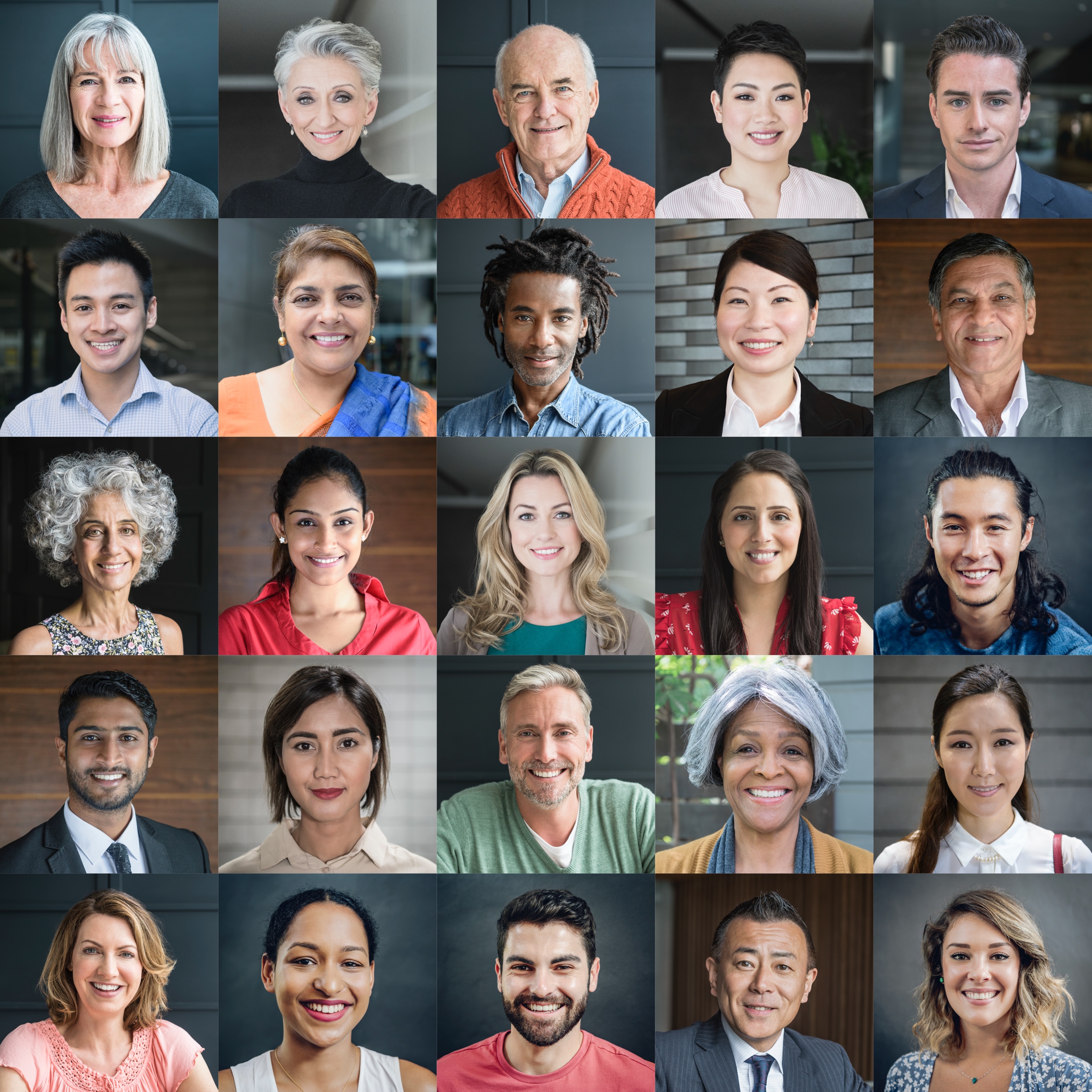 國際獅子會
歷史
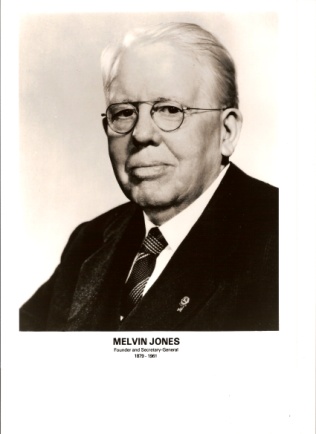 名稱和標誌
本組織的官方名稱是“獅子會國際協會”或簡稱為“國際獅子會”。 

獅子的名字是在一個包含其他幾個名字的秘密投票中選出的，因爲獅子代表力量、勇氣、忠誠和重要行動。
獅子會的標誌包含一個金色圈包圍的藍底色上一個金色字母“L”。兩邊各有一個獅子頭，一邊回顧光榮的過去，而另一邊則樂觀地展望未來。
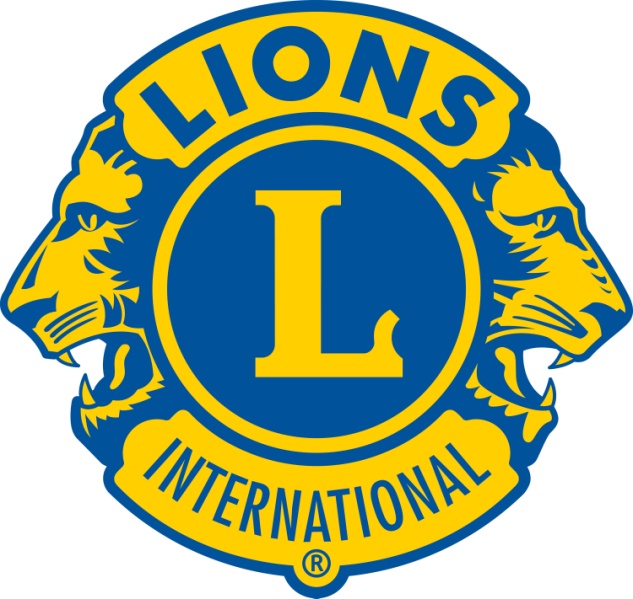 組織結構
國際幹部負責執行政策，並擔任激勵全球獅友的領導者。
國際總會長：[輸入]
第一副總會長: [輸入]
第二副總會長: [輸入]
第三副總會長: [輸入]
前任國際總會長/LCIF主席: [輸入]

國際理事會是本協會的管理機構。
34 位成員

《國際憲章及附則》規定了協會的運作，並製定了協會運作的規則。
國際年會
國際年會匯集了來自世界各地的數千名獅友，進行為期一周的會務、教育、慶祝和聯誼活動。
國際獅子會總部
位於美國伊利諾州橡溪市
大約有275位職員分屬於以下11個司：
年會
區及分會行政管理
財務
資訊科技
領導發展 
法律
獅子會國際基金會
行銷
會員發展 
會員運作和支持
服務活動
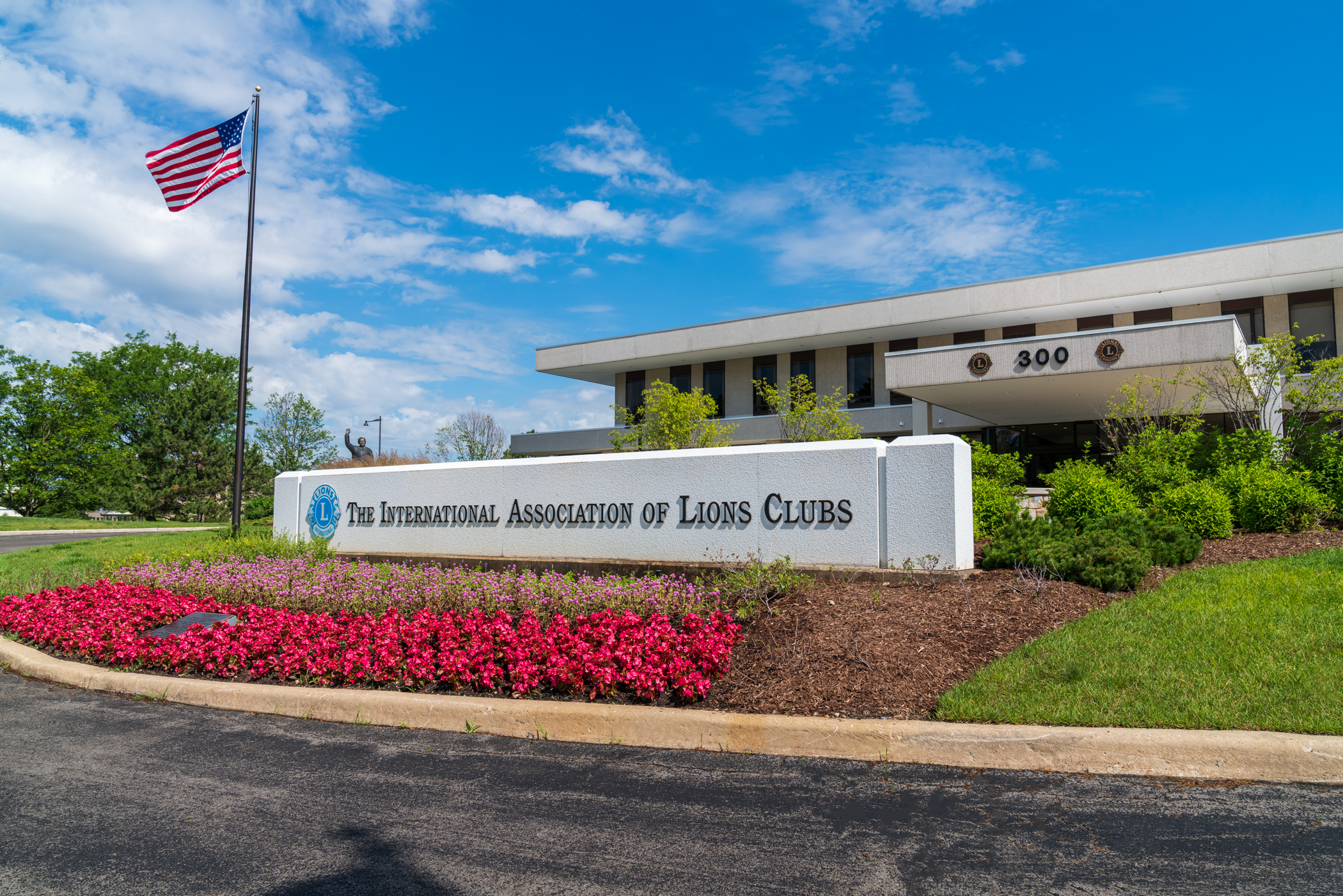 獅子會國際基金會(LCIF)
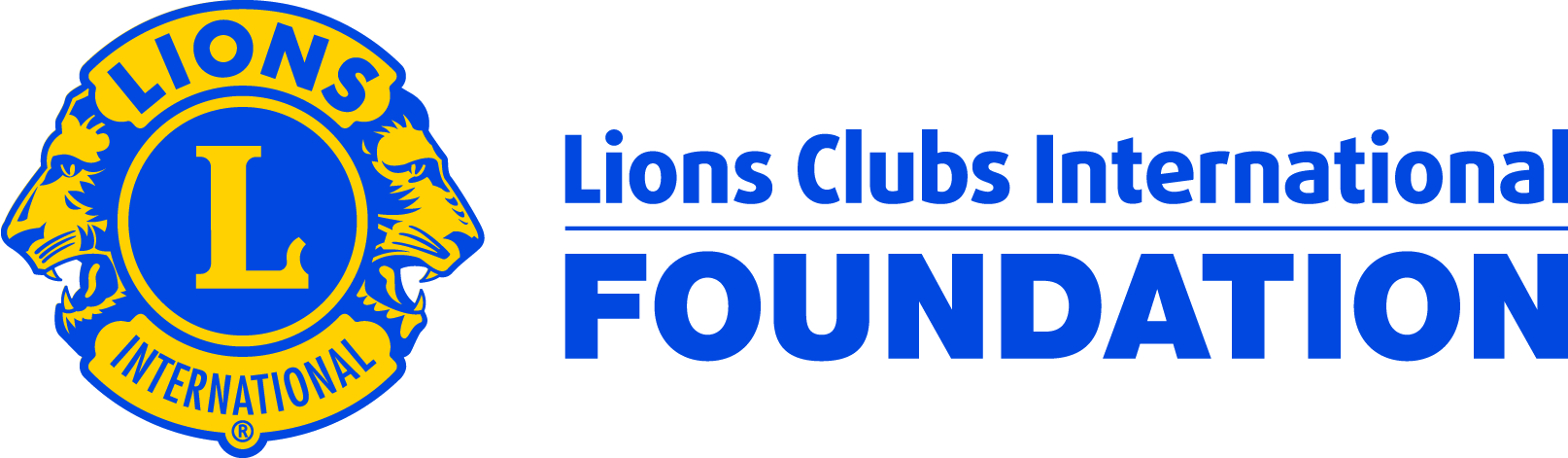 重要事實
於1968年成立：是國際獅子會的官方基金會，為獅子會的服務灌注力量

提供撥款資助大規模的人道主義方案

依靠捐款

至今已撥出超過10億美元的撥款

是我們有史以來最有抱負的募款活動
獅子會國際基金會(LCIF)
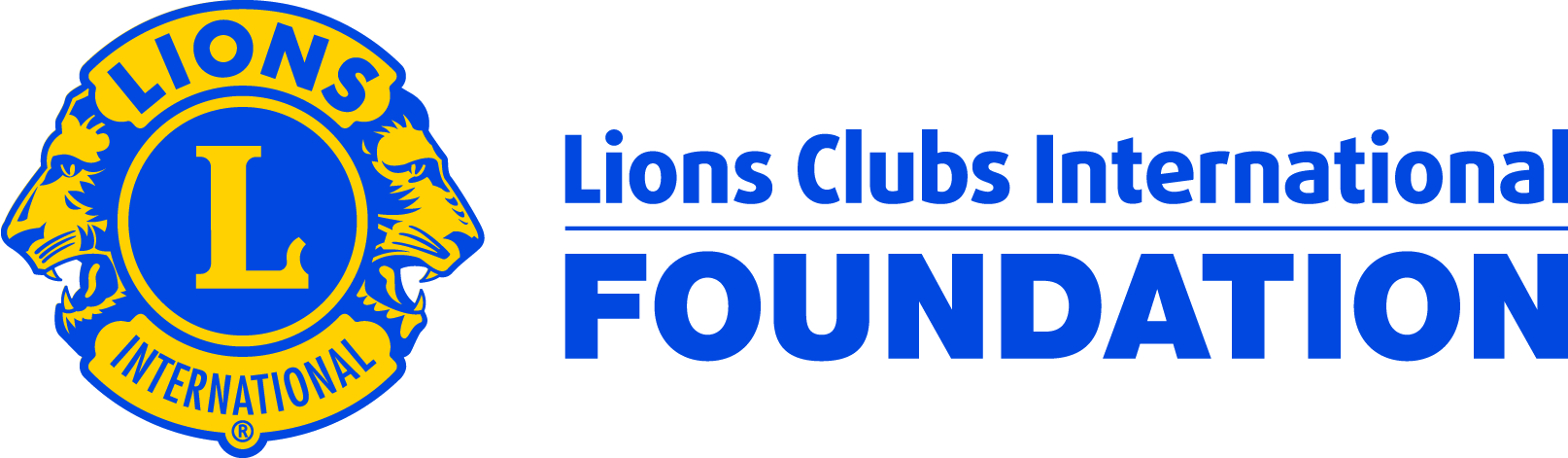 50多年的影響
1.2億美元用於救災

1600萬兒童獲得[獅子探索]的學習

910萬例白內障手術

數百萬兒童獲得麻疹疫苗注射
領導
LCI給獅友們提供培訓和發展的機會。全球領導團隊（GLT）是這些活動背後的驅動者。這些活動包括：
潛能獅友領導學院
資深獅友領導學院
講師發展學院
地方獅子會領導學院
當選總監研習會
複合區領導能力發展資金募集
GLT 區補助款活動
網路研討會
獅子會學習中心
獅子會認證講師活動
服務活動
由於獅友尋求解決他們社區中最迫切的需求，因此儘管獅友都團結在五項全球志業背後，但我們的活動各有不同。全球服務團隊（GST）是這些活動背後的驅動力，並收集和分享服務的故事來給領導們的行動灌注力量。
糖尿病
視力
飢餓
環境
兒童癌症
會員發展
招募新會員到貴會可確保有持續流入的熱心會員去服務有需要的人士，並識別出新的適合的社區服務。會員發展活動旨在幫助促進會員的成長和培養優質的會員，包括:
家庭會員
學生會員
青少獅轉獅子會員
獅子會全球入會儀式日
青少獅會
分會支部

此外，成立新會對服務一個新的或服務不足的地區是很重要的。會員可按自己的需求加入不同類型的分會：
傳統分會
校園分會
青少獅獅子會
女獅獅子會
特殊興趣獅子會
溝  通
獅子雜誌

電子郵件訊息

網站
lionsclubs.org 

社會交際
Facebook
facebook.com/lionsclubs
Twitter
twitter.com/lionsclubs  
YouTube
youtube.com/lionsclubs
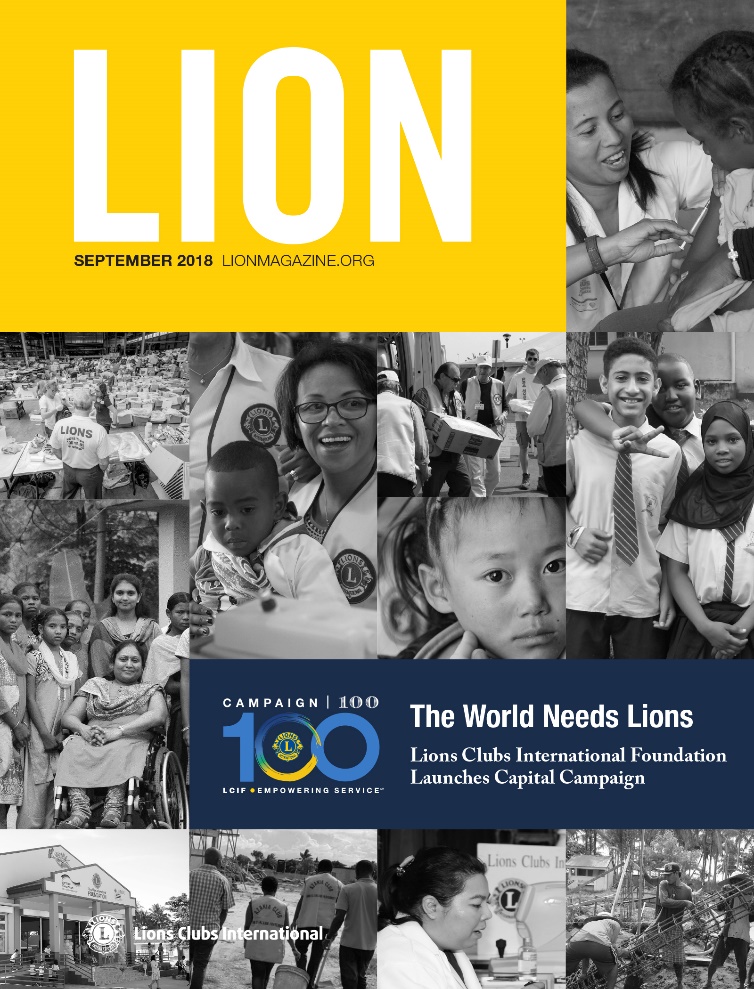 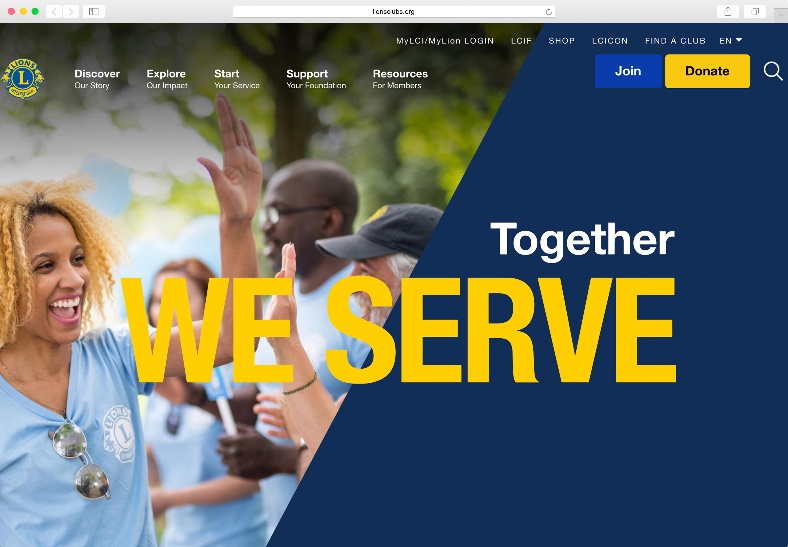 歡迎加入我們的獅子會！
有任何問題嗎？